Projet PLCD
Pesage Lorrain Continu et Discontinu
Maxime DUBY
www.plcd.fr
[Speaker Notes: Sommaire

Presentation en 3points

Présentation de l’entreprise

Présentation des équipements 

Présentation du projet]
Sommaire
Présentation de l’entreprise
Présentation des équipements
Présentation du projet
2
[Speaker Notes: Presentation de l’entreprise 
Date de creation, sa structure, les produits qu’elle propose et son secteur d’activité, et son implantation geographiquie


Présentation des équipements 

Présentation du projet]
Présentation de l’entreprise
3
Présentation de l’entreprise
Crée en 1984

Moins de 20 salaries

Développe des produits de pesage industriels

Destinés aux professionnels

Située à Saint Julien les Metz
4
[Speaker Notes: Développe, vend et installe des produits de pesage industriels comme des ponts bascule et des tremies pour les entreprises


Deux exemples de pesages ou sont utilisés ses produits.]
Exemple de pesage statique
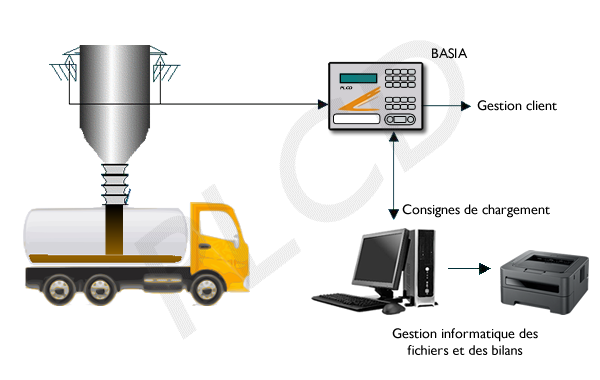 5
[Speaker Notes: Pesage de trémies/citernes

Dans ce cas, on recherche l'information de poids au remplissage ou à la vidange.Précision obtenue +/-0,05%]
Exemple de pesage DYNAMIQUE
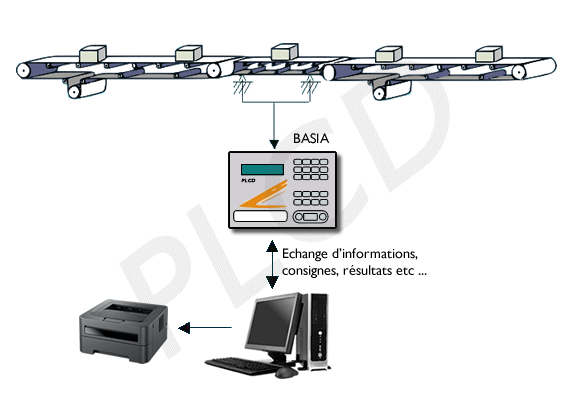 6
[Speaker Notes: Tri pondérale

Dans le cadre des normes qualité, le poids des emballés doit rester compris dans une fourchette très précise (+/-1%)
Un traitement informatique permet deconnaître les dispersions de poids de toute la production.




Problematique]
Problématique
Actuellement pour se connecter aux appareils de pesage, un technicien doit relier directement un ordinateur portable au système de pesage, l’indicateur « BASIA 3 » en l’occurrence.
7
[Speaker Notes: 3 contraintes :

Contrainte environnementale

Contrainte économique

Contrainte matérielle]
Contraintes
L’ensemble doit fonctionner en industriel, mais peut être accueilli dans le boitier du BASIA 3
La nouvelle configuration ne doit induire aucune modification du matériel actuel et donc aucun surcout de celui-ci
Le développement doit se faire sur Windev qui est le framework utilisé chez PLCD.
8
[Speaker Notes: Contrainte environnementale

L’ensemble doit fonctionner en industriel, mais peut être accueilli dans le boitier du BASIA 3

Contrainte economique

La nouvelle configuration ne doit induire aucune modification du matériel actuel et donc aucun surcout de celui-ci

Contrainte materielle

Le développement doit se faire sur windev qui est le framework utilisé chez plcd.]
Solution proposée
Il faut s’adapter aux possibilités de raccordement de chaque entreprise.

Pour cela souhaitons donc proposer deux types de connexions possibles.
9
[Speaker Notes: Connexion RTC et WAN]
Connexion RTC
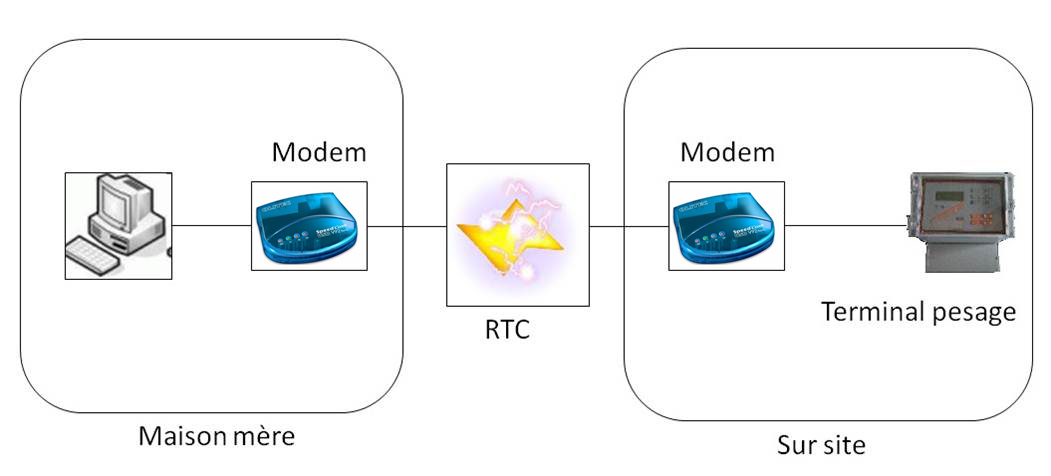 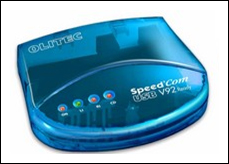 10
Connexion WAN
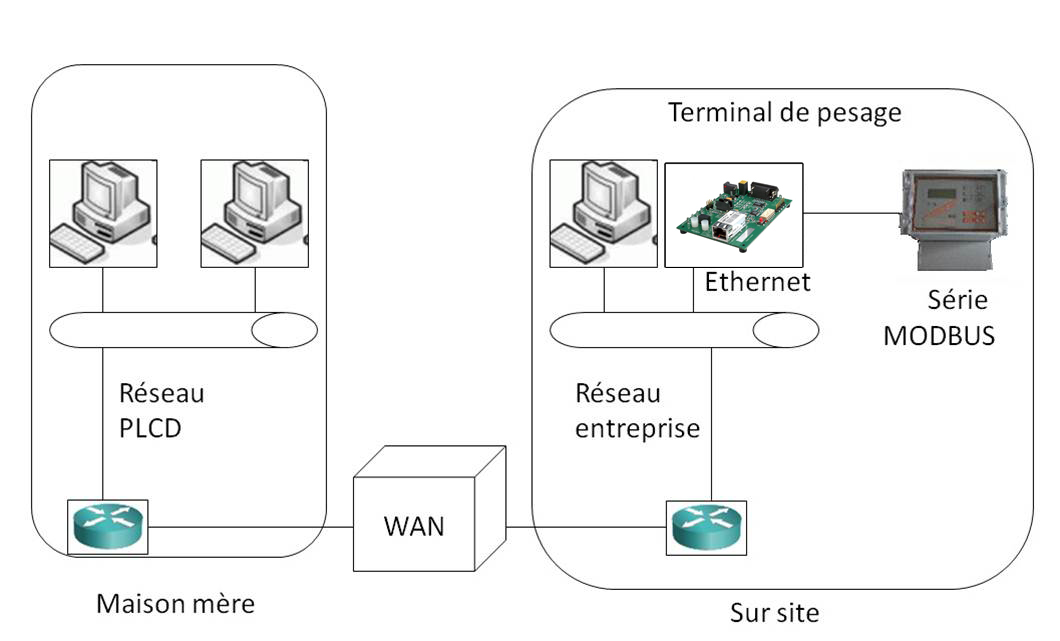 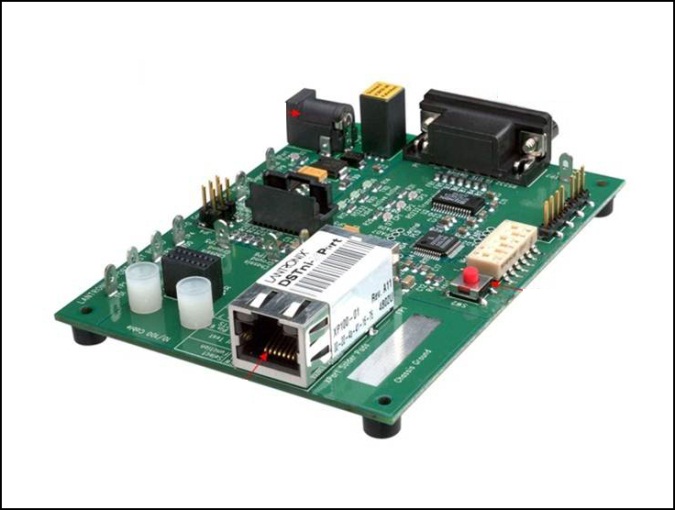 11
[Speaker Notes: Presentation des equipements]
Présentation des équipements
12
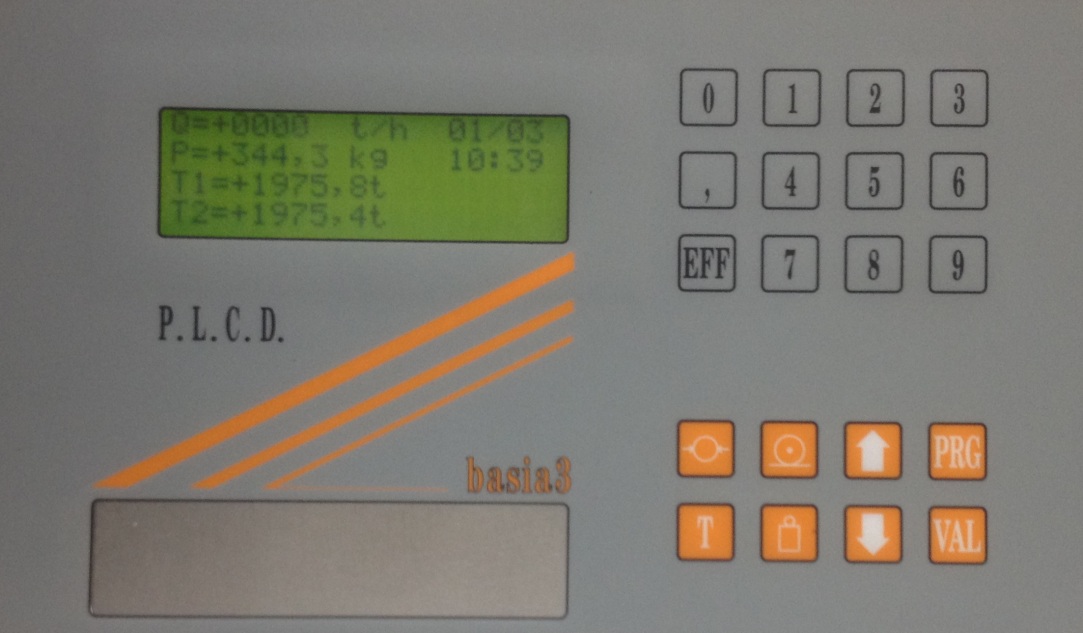 Un afficheur de débit, poids et vitesse.

Un clavier 20 touches
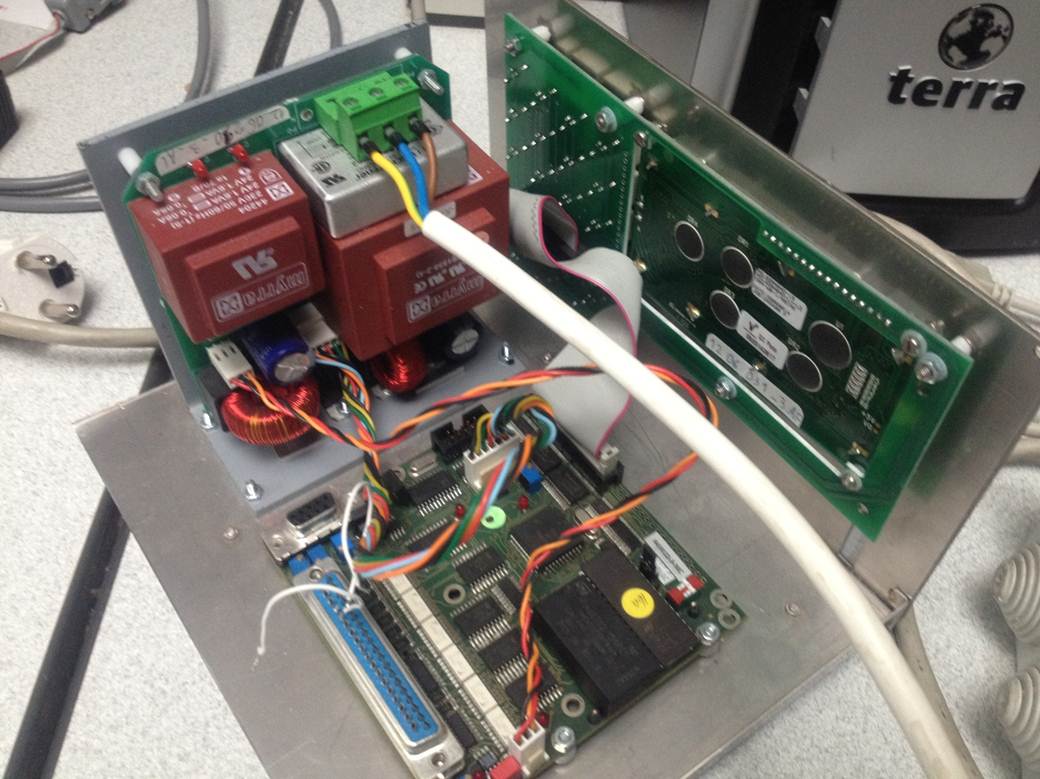 Accès par protocole modbus
13
[Speaker Notes: touches Pour calibrer, contrôler, remettre à zero

Composer de 3cartes  : 

1 carte d’alimentation
1 carte de programmation
1carte pour l’affichage


Windev]
Windev
Utilisation simple avec fonctions déjà enregistrées, des assistants de configuration qui génèrent une petite partie de code.
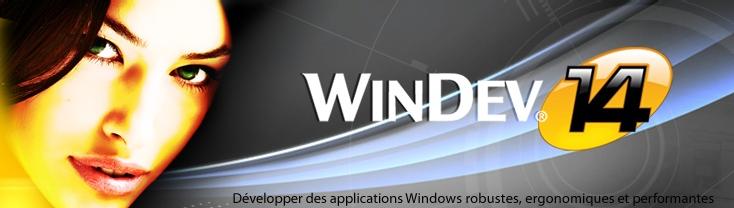 14
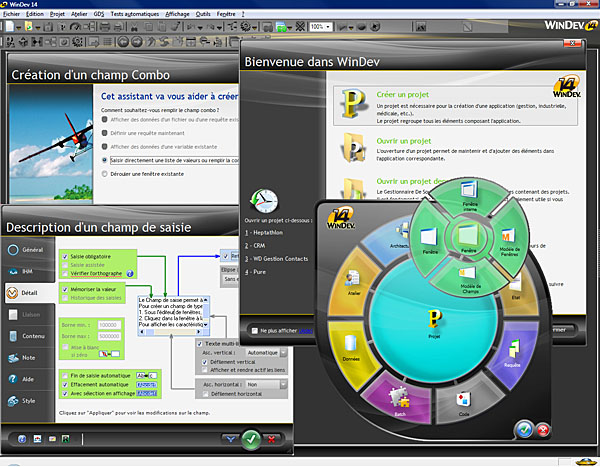 15
Découverte du W-Langage
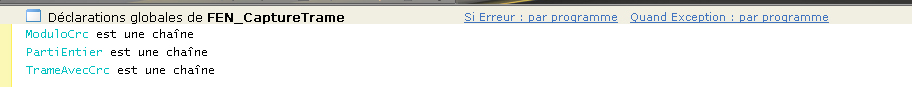 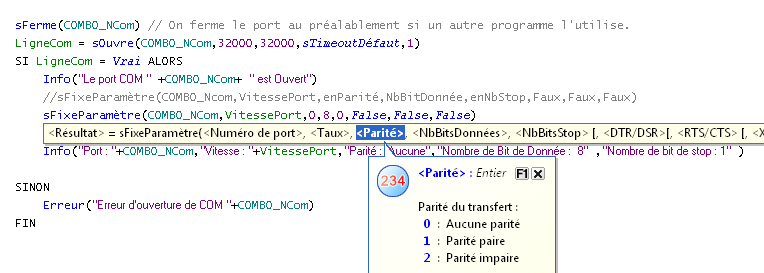 16
[Speaker Notes: Presentation du projet]
Présentation du projet
17
[Speaker Notes: Repartition des taches]
Répartitions des taches
DUBY Maxime :
LAVAUX Mathieu :
Affichage des données distantes

Modifications des données distantes

Connexion au système distant par RTC
Création et gestion « BaseClient »

Choix du système à connecter en fonction du client

Connexion au système distant par Ethernet
18
[Speaker Notes: Extrait de la documentation technique]
Extrait de la documentation technique
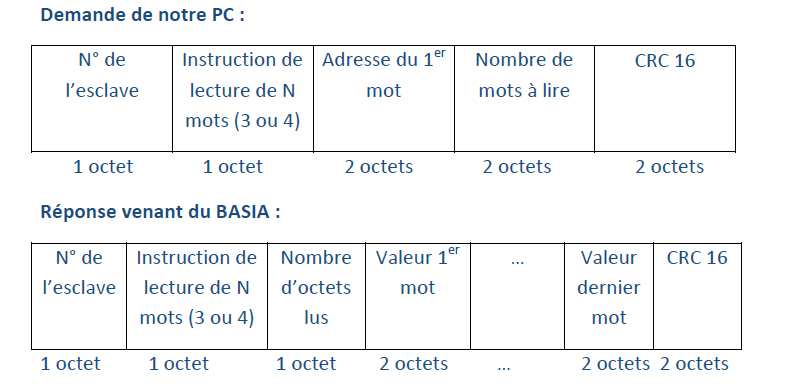 19
[Speaker Notes: Principe d’envoi de la trame de lecture pour]
Description de la trame d’envoi
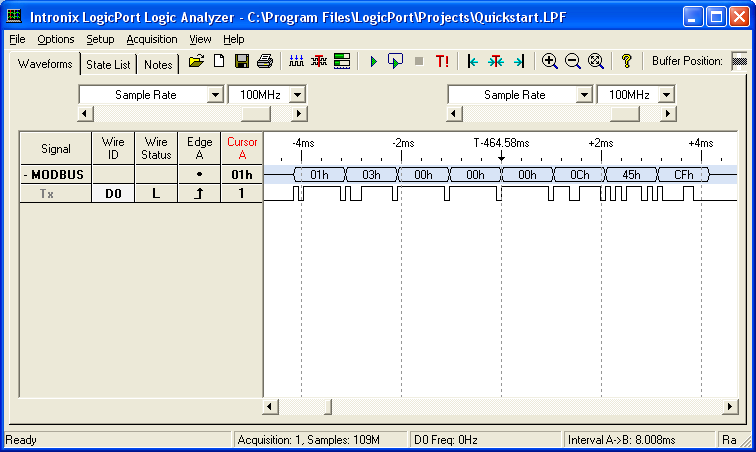 20
[Speaker Notes: Traduire en wlangage]
Procédure de lecture de la trame
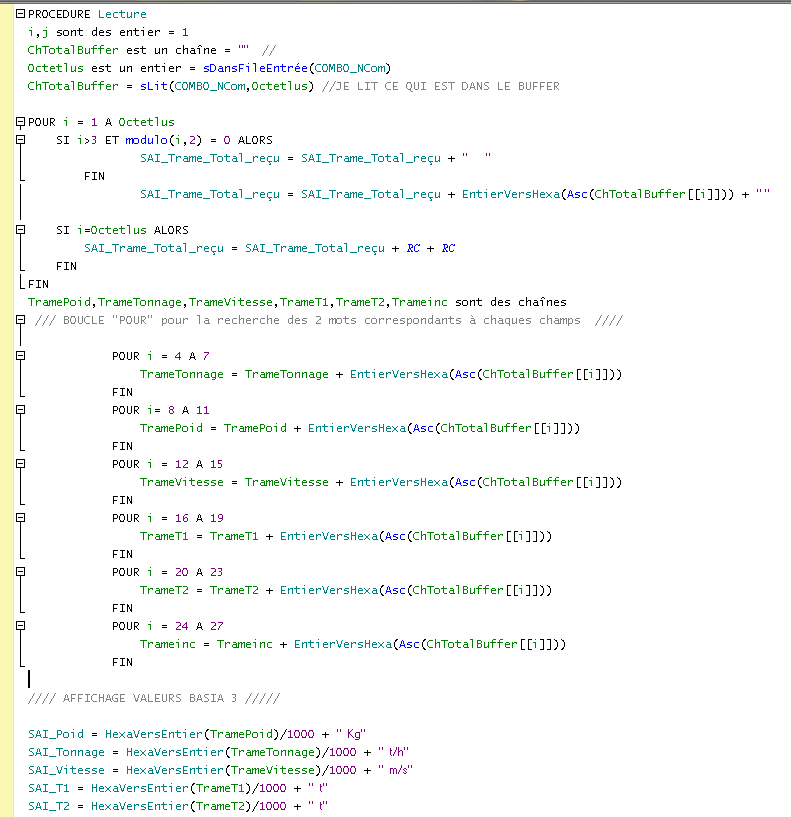 21
[Speaker Notes: Commande hayes]
Commandes Hayes
Ces commandes permettent de dialoguer directement avec le modem par le port COM du PC. Ces commandes s’appellent également commandes AT car elles sont toutes précédées des caractères AT.
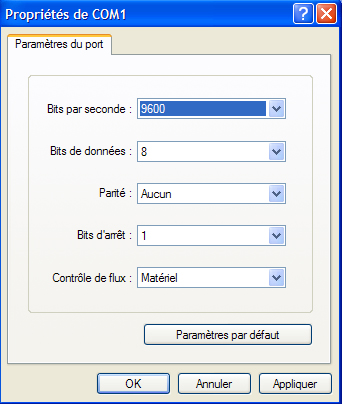 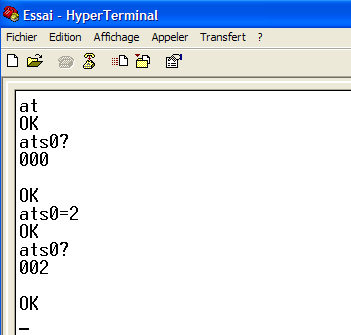 22
[Speaker Notes: Traduire en wlangage]
Traduction en WLangage
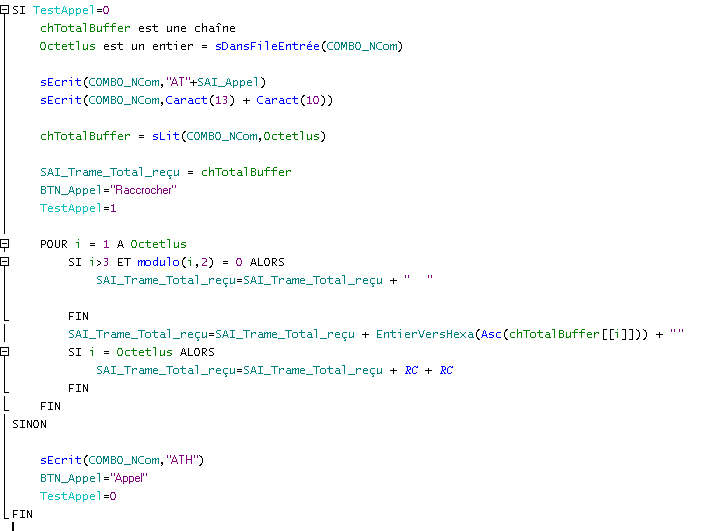 23
[Speaker Notes: Interface du programme]
Interface du programme
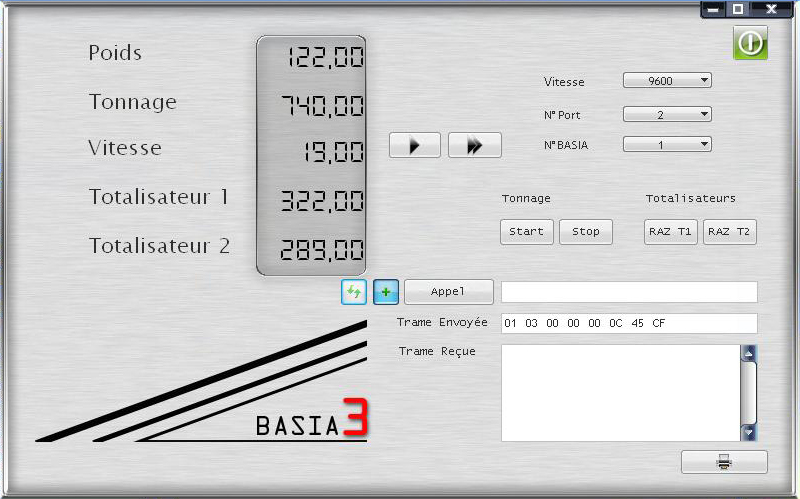 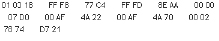 24